Managing Tourism Enterprises
Chapter 2: Entrepreneurship and New Ventures
Chapter 2: Entrepreneurship and New Ventures
Learning Outcomes:
Understand the definitions of entrepreneurship and the attributes of high-impact entrepreneurs 
Recognize the criteria that investors look for in supporting entrepreneurs
Differentiate between ‘entrepreneurial’ organizations and ‘solid-state’ businesses, understanding the key differences
Understand the different paths to entry in tourism entrepreneurship
Chapter 2: Entrepreneurship and New Ventures
Why focus on entrepreneurship?

Entrepreneurship is a driving force for economic growth, development, job creation and productivity.

Entrepreneurship is described as a ‘dynamic process of creating value to society, business and environment’ (Frederick et al., 2019, p. 10). 

The pursuit of opportunities to create value is manifested through business creation and market disruption through new or improved technologies, products, services, processes and business models.
Entrepreneurship is a way of thinking, reasoning, and acting that is opportunity obsessed, holistic in approach, and leadership balanced for the purpose of value creation and capture...at the heart of the process is the creation and/or recognition of opportunities, followed by the will and initiative to seize these opportunities. It requires a willingness to take risks – both personal and financial – but in a very calculated fashion in order to constantly shift the odds of success, balancing the risk with the personal reward. 
										(Timmons and Spinelli, 2009, p. 101)
Entrepreneurship is a ‘high-impact’ activity that generates: 

Innovation 
Job creation 
Wealth creation 
Societal impact. 
				(World Economic Forum, 2014)
Entrepreneurs come in all shapes and sizes, from different cultures, religions, backgrounds, etc.

High-impact entrepreneurs are a product of multiple internal and external factors.
Internal factors that influence entrepreneurship

•	Individual personality: 
certain personality traits are associated with high-impact entrepreneurship

•	Practical entrepreneurial skills: 
entrepreneurship competencies, resilience and the drive to pursue opportunities can be acquired through education and experience
External factors

•	Local cultural attitudes towards entrepreneurship: 
countries that celebrate entrepreneurs and their successful enterprises tend to have higher rates of entrepreneurship
•	Role models: 
successful entrepreneurs act as role models and can influence career choices by providing individuals with tangible evidence that they too can succeed as entrepreneurs
•	Exposure at school, university and in the family: 
familiarity with the concept of start-ups and entrepreneurship helps avoid misconceptions about being an entrepreneur
•	Supportiveness of local start-up ecosystem: 
before deciding whether to launch a start-up, individuals would assess if the ecosystem around them or in their targeted area is supportive of entrepreneurship
Entrepreneurs share a distinct range of attributes which can be classified into three categories:
•	Innate attributes:
these are psychological and behavioural characteristics that may be genetic
•	Acquired/learned attributes: 
these can be developed through experience, education, training and exposure to entrepreneurial environments
•	Undesirable attributes:
these attributes have negative effects on successful entrepreneurship and are less present in successful entrepreneurs
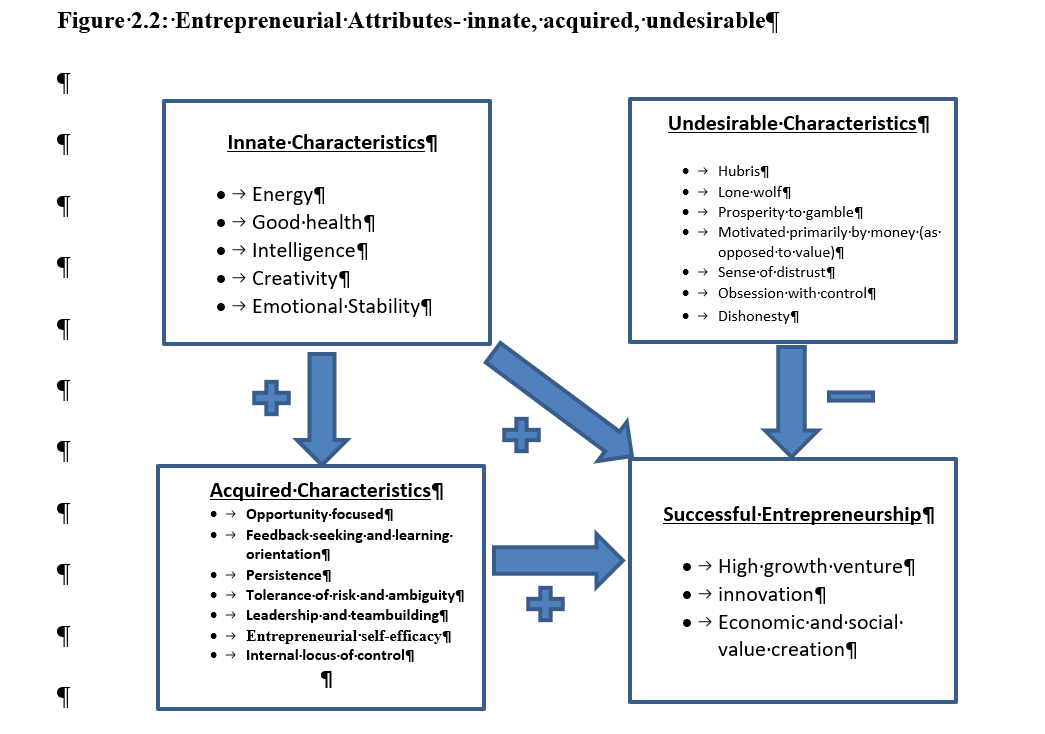 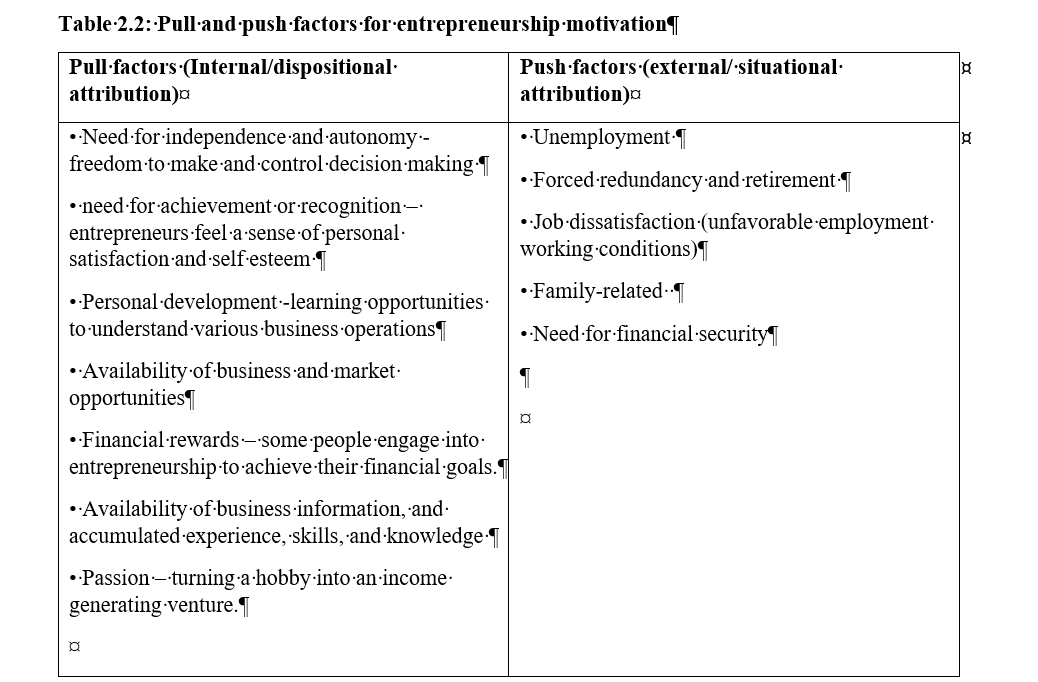 Entrepreneurial Organizations

Not all business owners are entrepreneurs and not all organizations are entrepreneurial. For organizations, there are certain characteristics that differentiate between ‘entrepreneurial’ and ‘solid-state’ enterprises.  

The distinguishing characteristics include:
•	Innovation
•	Opportunity seeking 
•	Tolerance of risk 
•	Proactivity 
•	Networking and stakeholder engagement 
•	Entrepreneurial culture  
•	Vision and strategy
Pathways to Entrepreneurship

•	New venture creation (business start-up)
•	Purchasing an existing business
•	Investing in (buying-into) an existing business
•	Inheriting (or taking over) an existing business
•	Buying a franchise
Bootstrapping examples

Running a business from home instead of leasing expensive premises
Paying employees with company shares or non-cash benefits
Doing what you can yourself
Using your own funds, or borrowing from family and friends as opposed to debt from banks
Buying on consignment
Minimizing accounts receivables
Delaying accounts payable payments
Using government grants
Working with universities in collaborative market/product research
Leasing, as opposed to buying, equipment
Questions/activities

Are individuals born to be entrepreneurs or can they be trained?
What are some of undesirable attributes of entrepreneurs and what impact do they have on business success?
Describe characteristics of entrepreneurial organizations in contrast to solid-state businesses?
What are advantages of business start-ups (new ventures) in contrast to buying and existing business or a franchise?
Find three examples of businesses in tourism that began through bootstrapping.